cvV cwiwPwZ
wkLbdj
GB cvV †k‡l wkÿv_©xiv..
1| e¨vUvwi PvwR©s c×wZ wK  Ges KZ cÖKvi I wK wK Zv ej‡Z cvi‡e|
2| Gwm †mvm© †_‡K e¨vUvwi PvwR©s c×wZ eY©bv Ki‡Z cvi‡e|
3| ‡¯øv PvwR©s c×wZ wK Ges ‡¯øv PvwR©s c×wZi myweav-Amyweav eY©bv Ki‡Z cvi‡e|
4| KzBK PvwR©s c×wZ wK Ges KzBK PvwR©s c×wZi myweav- Amyweav eY©bv Ki‡Z cvi‡e| 
5| WªvB PvR©vi e¨vUvwii MvVb cÖbvjx Av‡jvPbv Ki‡Z cvi‡e|
6| e¨vUvwi PvwR©s m¤úwK©Z MvwbwZK mgm¨vi mgvavb Ki‡Z cvi‡e|
2.0 f‚wgKv
e¨vUvwi mvaviYZ wWwm mieivn n‡Z PvR© Kiv nq| ‡hLv‡b wWwm mieivn bvB †m †ÿ‡Î Gwm ‡K cÖ_‡g wWwm iƒcvšÍwiZ K‡i e¨vUvwi PvR© Kiv n‡q _v‡K|
2.1  e¨vUvwi PvwR©s c×wZi cÖKvi‡f`
e¨vUvwi PvwR©s c×wZ wZb cÖKvi| h_vt
(K) †¯øv PvwR©s (Slow Charging)
(L) KzBK PvwR©s Ges (Quick Charging) 
(M) wUªKj PvwR©s (Trickle Charging)
2.2 220-230 †fvë Gwm †mvm© †_‡K e¨vUvwi PvwR©s c×wZ
Gwm mieivn n‡Z e¨vUvwi mivmwi PvR© Kiv hvq bv| A_P Avgv‡`i ‡`‡k me©`vB Gwm mieivn Ges Gi wm‡½M †dR mvcøvB †fv‡ëR 220-230 †fvë, 6-12 A_ev 24 †fv‡ëi e¨vUvwi‡K PvR© Ki‡Z n‡j 220-230 †fvë mieivn jvBb n‡Z mivmwi PvR© Kiv m¤¢e bq| ZvB G Kv‡Ri Rb¨ GKwU e¨vUvwi PvR©vi hš¿ e¨envi Kiv nq| `yB c×wZ‡Z PvR© Kiv hvq| h_vt
e¨vUvwii PvR©vi c×wZ Ges 
(2) †gvUi KbfviU©vi c×wZ|
Z‡e e¨vUvwi PvR©vi c×wZ †ewk e¨eûZ n‡q _v‡K|
(1) e¨vUvwi PvR©vi c×wZt
 e¨vUvwi PvR©v‡i  hv _v‡K Zv n‡jv-
(K) UªvÝdigvit hvi GK cÖv‡šÍ 220-230 †fvë mvcøvB †`Iqv nq Ges Aci cÖvšÍ n‡Z 6 †fvë, 12 †fvë, 24 †fvë BZ¨vw`i U¨vwcs †ei Kiv n‡q _v‡K|
(L) †iKwUdvqvit UªvÝdigv‡ii †m‡KÛvwi n‡Z wewfbœ U¨vwcs Gi gva¨‡g †h †fv‡ëR cvIqv hvq Zv Gwm †fv‡ëR| Gwm †fv‡ëR‡K wWwm‡Z iƒcvšÍwiZ Ki‡Z ‡iKwUdvi e¨envi Kiv nq| †ewk ÿgZvi PvR©v‡ii †ÿ‡Î ‡iKwUdv‡ii mv‡_ wnU wmsK e¨envi Kiv nq| †h me ‡iKwUdvi e¨envi n‡Z cv‡i ‡m¸‡jv n‡jvt
 †gKvwbK¨vj ‡iKwUdvi (Mechanical Rectifier)
 gviKvwi ‡fcvi ‡iKwUdvi (Mercury Vapor Rectifier)
(3) ‡gUvj †cøU ‡iKwUdvi (Metal Plate Rectifier
(4) Wv‡qvU ‡iKwUdvi (Diode Rectifier )
(5) fvjf ‡iKwUdvi (Valve Rectifier)
(M) wiI‡÷Ut GwU GKwU cwieZ©bkxj †ivaK hv PvwR©s c‡Ubwkqvj‡K wbqš¿‡Y iv‡L|
(N) Ab/Ad myBP, (O) A¨vwgUvi, (P) †fvëwgUvi, (Q) BbwW‡KUi jvBU,
(R) e¨vUvwi ms‡hvM Uvwg©bvjt GKwU c‡RwUf (jvj Kvjvi) Uvwg©bvj Ges AciwU †b‡MwUf (Kvj Kvjvi) Uvwg©bvj †h e¨vUvwi PvR© Ki‡Z n‡e Zvi c‡RwUf Uvwg©bvj, PvR©v‡ii c‡RwUf Uvwg©bv‡j Ges †b‡MwUf Uvwg©bvj, PvR©v‡ii †b‡MwUf Uvwg©bv‡j ms‡hvM Ki‡Z nq|
2.3 ‡¯øv PvwR©s c×wZt
‡¯øv PvwR©s c×wZ‡Z e¨vUvwi‡K `xN© mgq a‡i A‡cÿvK…Z Kg A¨vw¤úqv‡i Kv‡i›U mieivn K‡i PvR© Kiv nq| G c×wZ‡Z e¨vUvwi‡K PvR© Ki‡Z 12 †_‡K 20 NÈv mgq jv‡M| ‡¯øv PvwR©s G Kv‡i›U wba©vi‡Y++i †ÿ‡Î cÖwZ †m‡j †cøU msL¨vi A‡a©K ev c‡RwUf †cø‡Ui mgcwigvY A¨vw¤úqvi w`‡Z nq| A_©vr †m‡ji cÖwZ abvZ¡K ‡cø‡Ui Rb¨ GK A¨vw¤úqvi aiv nq| GB c×wZ‡Z e¨vUvwi mvwK©‡U wmwi‡R AwZwi³ cwieZ©bkxj †iwR÷¨vÝ jvwM‡q PvwR©s Kv‡i‡›Ui ¯^vfvweK nvi me mgq w¯’i ivLv nq|
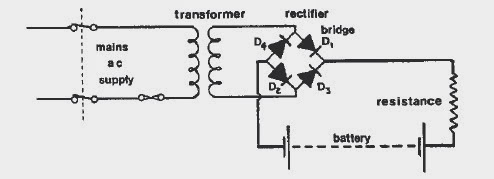 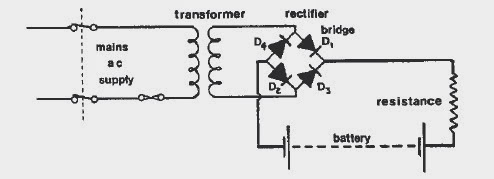 ‡¯øv PvwR©s c×wZi myweavmg~nt
(1) GKvwaK e¨vUvwi GK mv‡_ Pv‡R©i †ejvq e¨vUvwi¸‡jv‡K wmwi‡R ms‡hvM Kiv nq| G‡Z e¨vUvwi¸‡jv‡K ÿgZv Ges Pv‡R©i nvi Amgvb n‡jI †Kvb Amyweav nq bv|
(2) ‡¯øv PvwR©s Gi mgq e¨vUvwii ZvcgvÎv Kg nq, d‡j †m‡ji g‡a¨ M¨vm m„wó Kg nq|
(3) ‡¯øv PvwR©s G e¨vUvwii Avqy®‹vj e„w× cvq|
(4) bZzb e¨vUvwi PvwR©s Gi †ÿ‡Î AmyweavRbK|
‡¯øv PvwR©s c×wZi Amyweavmg~nt
‡¯øv PvwR©s c×wZ‡Z PvwR©s Kivi Rb¨ mgq †ewk jv‡M|
(2) cyivZb e¨vUvwii †ÿ‡Î ‡¯øv PvwR©s c×wZ myweavmRbK|
KzBK PvwR©s c×wZi myweavt
 KzBK PvwR©s c×wZ‡Z PvwR©s Gi Rb¨ mgq Kg jv‡M|
(2) GKvwaK e¨vUvwi GK mv‡_ PvR© Kivi ‡ÿ‡Î e¨vUvwi¸‡jv‡K c¨viv‡j ms‡hvM Ki‡Z nq|
(3) cyivZb e¨vUvwii †ÿ‡Î GB c×wZi PvwR©s we‡kl myweavRbK| 
KzBK PvwR©s c×wZi Amyweavt
 GB c×wZ‡Z PvwR©s Gi mgq ZvcgvÎv †ewk nq d‡j †m‡ji g‡a¨ M¨v‡ci m„wó nq|
(2) wewfbœ gv‡bi †fv‡ëR I wewfbœ ÿgZv m¤úbœ I Amgvb Pv‡R©i e¨vUvwii GK mv‡_ PvR© Kiv hvq bv|
(3) e¨vUvwii Aqy®‹vj K‡g hvq|
‡¯øv PvwR©s I KzBK PvwR©s c×wZi g‡a¨ cv_©K¨t
2.5 B‡jK‡UªvjvBU cÖ¯‘Z cÖbvwjt e¨vUvwi‡Z B‡jK‡Uªv‡gvwUf †dvm© (emf) m„wói Rb¨ †h Zij e¨envi Kiv nq Zv‡K B‡jK‡UªvjvBU e‡j| mvaviYZ GwU mvjwdDwiK GwmW I cvwb wgwkÖZ `ªeY| Avgiv Rvwb Nb mvjwdDwiK Gwm‡Wi Av‡cwÿK ¸iæZ¡ 1.835, GwmW I cvwb wgkÖ‡Yi AbycvZ 1:3 Abycv‡Z Kiv nq|GB Gwm‡Wi ÿqKviK a‡g©i Rb¨ AZ¨šÍ mZ©KZvi mv‡_ bvovPvov Ki‡Z nq, Kv‡iv hw` GwU Z¡‡K jv‡M Z‡e Z¡K cy‡o ev Sj‡m hv‡e Ges Kvco bó n‡q hv‡e| Kv‡RB B‡jK‡UªvjvBU cÖ¯‘Z Kivi mgq n¨vÛ †Møvfm, MMjm I A¨v‡cÖvb cwiavb Kiv DwPZ| mvaviYZ Kv‡Pi cv‡Î cÖ_‡g B‡jK‡UªvjvBU cÖ¯‘Z K‡i wb‡Z nq| Zv n‡jv, cvwb‡Z GwmW _vj‡Z n‡e, †Kvb mgq Gwm‡W cvwb Xvjv Pj‡e bv| KviY G‡Z M¨vm I Zvc Drcbœ n‡q `yN©Ubvi h‡_ó m¤¢vebv _v‡K| B‡jK‡UªvjvBU cÖ¯Íy‡Zi Rb¨ mvaviYZ cvwZZ cvwb (Distilled Water) e¨envi Kiv nq| B‡jK‡Uªvjv‡Ui mwVK Av‡cwÿK ¸cyZ¡ cvevi Rb¨ cÖ_‡g cvwb‡Z Av‡¯Í Av‡¯Í GwmW Xvj‡Z n‡e Ges Kv‡Vi A_ev Kv‡Pi cwi®‹vi GKwU  KvwV Øviv bvo‡Z nq| `ªeY cÖ¯‘‡Zi mgq B‡jK‡UªvjvB‡Ui †ek Zvc m„wó nq|Kv‡RB G‡K VvÛv K‡i nvB‡WªvwgUv‡ii mvnv‡h¨ Av‡cwÿK ¸iæZ¡ gvc‡Z nq| B‡jK‡UªvjvB‡Ui Av‡cwÿK ¸iæZ 1.16 nIqv evÃbxq|
2.6 WªvB PvR©vi e¨vUvwii MvVbt




Dc‡ii mvwK©‡U jÿ Ki‡j †`Lv hvq †h, GKwU †÷c WvDb UªvÝdgv‡ii †m‡KÛvwi cv‡k¦© `ywU Wv‡qvU Gi gva¨‡g dzj I‡qf †iKwUdvqvi ‰Zix Kiv n‡q‡Q| Gi D³ cvjmwU wWwm †fv‡ë‡Ri cwRwUf wcK (Peak) †fv‡ëR‡K Gm.wm.Avi G †M‡U Wv‡qvU D3 Gi mvnv‡h¨ cª‡qvM Kiv n‡”Q|  D3 Gi gva¨‡g †MU †fv‡ëR K‡›Uªvj Ges †i¸‡jU Kiv n‡”Q | R1  †MU †fv‡ëR evqvm †iwR÷vi| ZvB Gm.wm.Avi †M‡U cybtcyb Gwm mvcøvB Gi cwRwUf wcK †`Iqv n‡j  Gm.wm.AviwUI cybtcyb KÛvKwUs Gi gva¨‡g e¨vUvwi‡K PvR© Ki‡Z _v‡K| †h‡nZz e¨vUwi †fv‡ëR‡i ‡P‡q PvR© †fv‡ëR †ewk ZvB e¨vUvwi PvR© e„w× cv‡e| hLb e¨vUvwi wWmPvR© n‡Z ïiæ Ki‡e ZLb K¨v‡_vW †fv‡ëR K¨v‡_vW Uy †MU ‡fv‡ëR Gi Kg nIqvi Rb¨ Gm.wm.AviwU OFF n‡q hv‡e| Avevi hLb e¨vUvwi wWmPvR© n‡Z ïiƒ Ki‡e ZLb K¨v‡_vW †fv‡ëR K¨v‡_vW Uy †MU ‡fv‡ëR VGK Gi ‡ewk nIqvi d‡j cybivq PvR© ïiæ Ki‡e| Gfv‡e ¯^qswµqfv‡e e¨vUvwi PvwR©s Gi †ÿ‡Î GB mvwK©UwU KvR K‡i _v‡K|
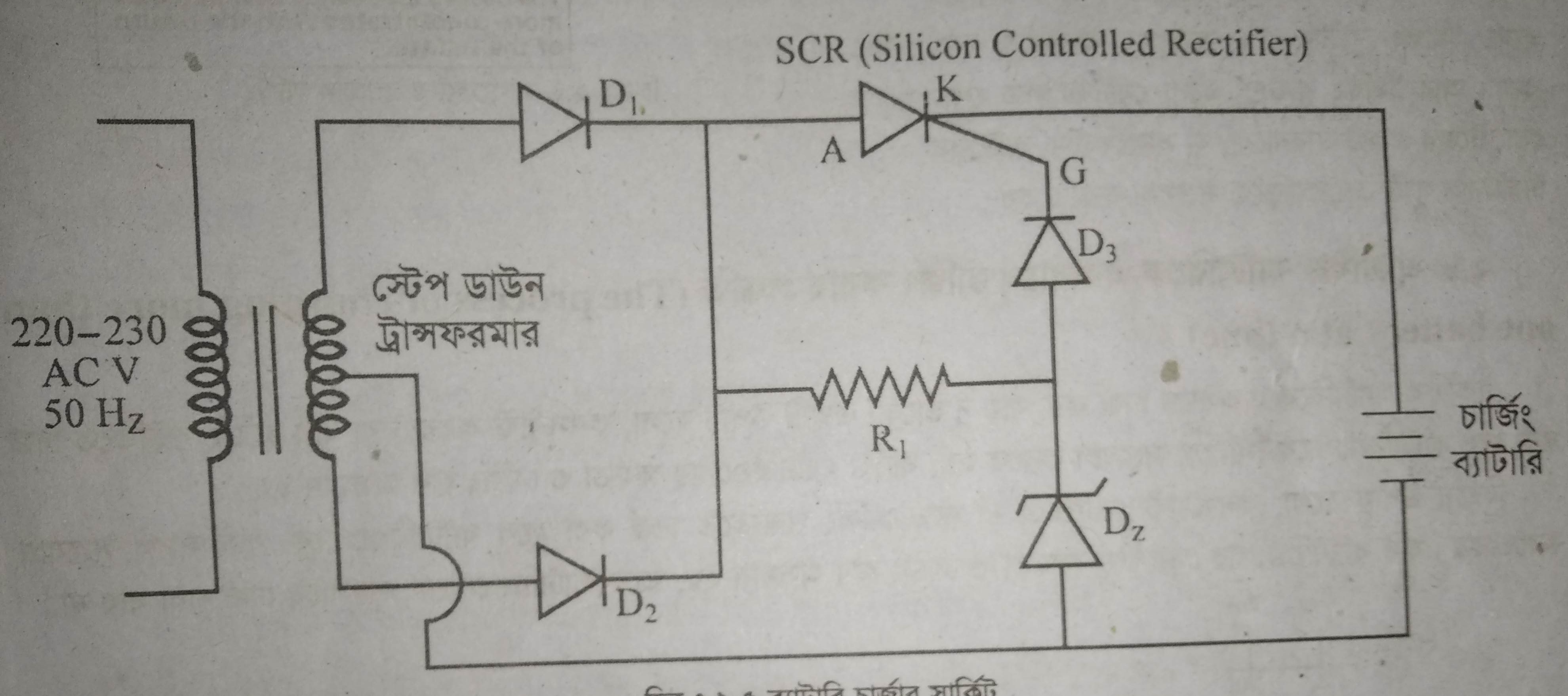 2.7 mvj‡d‡UW e¨vUvwi PvwR©s c×wZt
‡Kvb e¨vUvwi wWmPvR© Ae¯’vq †d‡j ivL‡j ev Am¤ú~Y©fv‡e PvR© Ae¯’vq †d‡j ivL‡j †cøU¸‡jv‡Z wjW mvj‡dU Rgv nq| G‡Z e¨vUvwii wfZ‡i †KwgK¨vj wiq¨vKkb e¨vnZ nq Ges e¨vUvwi‡Z K¨vcvwmwU nªvm †c‡Z _v‡K|
mvj‡dkb Rgvi KviYmg~nt
AvÛvi PvwR©s  _vK‡j|
(2) m¤ú~Y©fv‡e wWmPvR© n‡j|
(3) B‡jK‡UªvjvB‡Ui cwigvb Kg n‡j|
(4) GwmW †hvM Kiv n‡j|
(5) A‡cwÿK ¸iæZ¡ †ewk n‡j|
(6) D”P ZvcgvÎv n‡j|
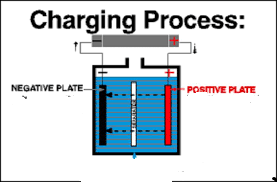 2.8 GKvwaK e¨vUvwi‡K GKmv‡_ PvwR©s Kivi c×wZt
GKvwaK e¨vUvwi‡K GKmv‡_ PvR© Kiv hvq `yfv‡e| GKwU Dcvq n‡jv, Kb÷¨v›U Kv‡i›U ev axi PvwR©s c×wZ‡Z PvR© Kiv n‡j e¨vUvwiM~‡jv‡K wmwi‡R ms‡hvM Ki‡Z nq| hw`I e¨vUvwiM~‡jvi ÿgZv I PvwR©s nvi Amgvb nq| wØwZq Dcvq n‡jv, Kb÷¨v›U †fv‡ëR ev `ªyZ PvwR©s c×wZ‡Z PvR© Kiv n‡j e¨vUvwiM~‡jv‡K c¨vivjv‡j ms‡hvM Ki‡Z nq| hw` e¨vUvwiM~‡jvi ‡fv‡ëR ÿgZv I PvwR©s nvi Amgvb nq, Z‡e e¨vUvwiM~‡jv‡K GKmv‡_ PvR© Kiv hvq bv|
Home Work:
1| e¨vUvwi PvwR©s c×wZ wK  Ges KZ cÖKvi I wK wK Zv Av‡jvPbv Ki ?
2| Gwm †mvm© †_‡K e¨vUvwi PvwR©s c×wZ eY©bv Ki‡Z Ki ?
3| ‡¯øv PvwR©s c×wZ wK Ges ‡¯øv PvwR©s c×wZi myweav-Amyweav eY©bv Ki|
4| KzBK PvwR©s c×wZ wK Ges KzBK PvwR©s c×wZi myweav- Amyweav eY©bv Ki| 
5| WªvB PvR©vi e¨vUvwii MvVb cÖbvjx wjL|
6| e¨vUvwi PvwR©s m¤úwK©Z MvwbwZK mgm¨vi mgvavb Ki‡e|
AvMvgx K¬vm: 
Aa¨vq-3 (e¨vUvwi ‡Uw÷s Ges `ÿZv)
এই ভিডিও টি পুনরায় দেখতে দক্ষতাবাতায়ন 
বা
 www.skills.gov.bd ভিজিট করুন
mevB‡K ab¨ev`....